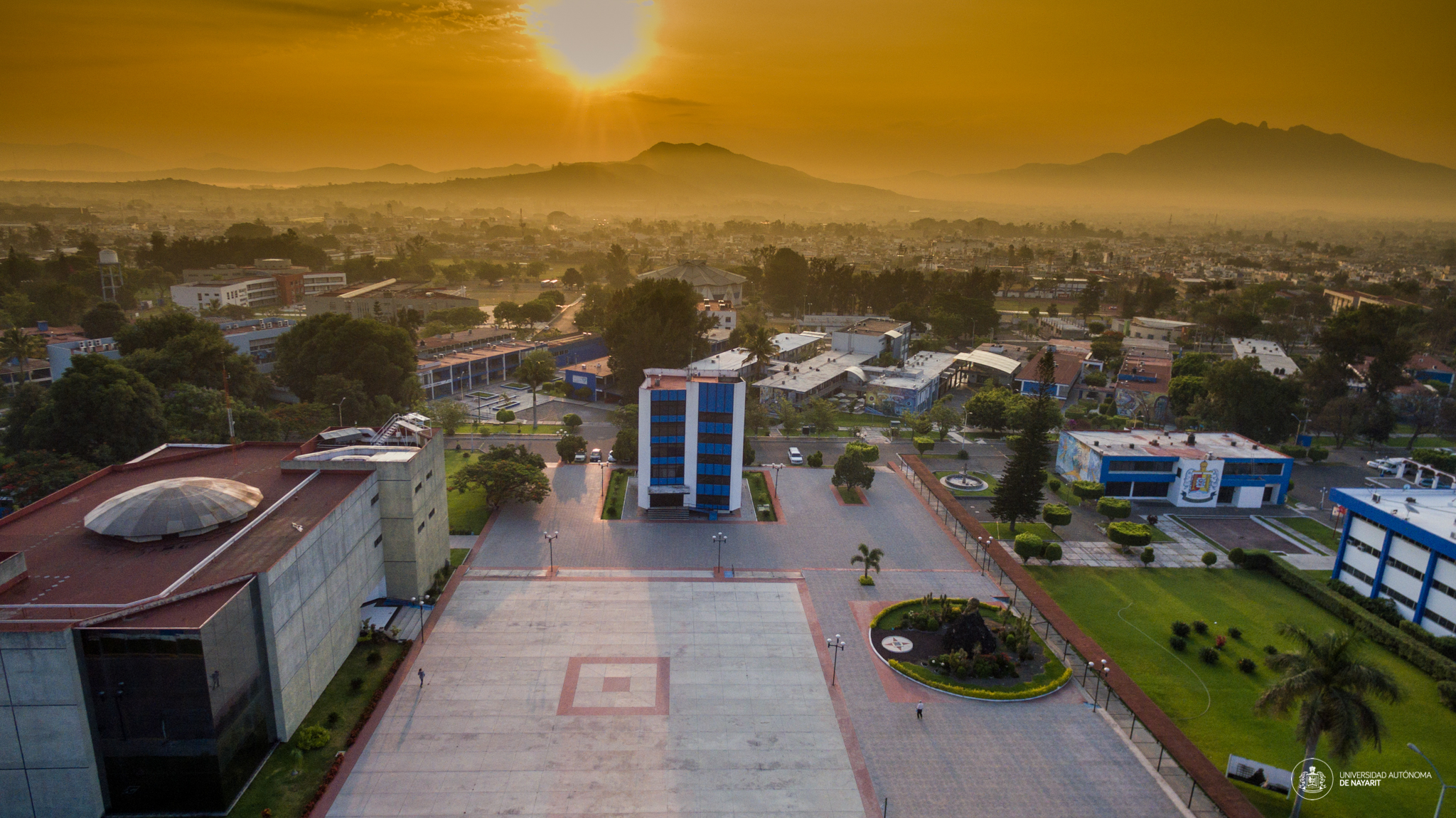 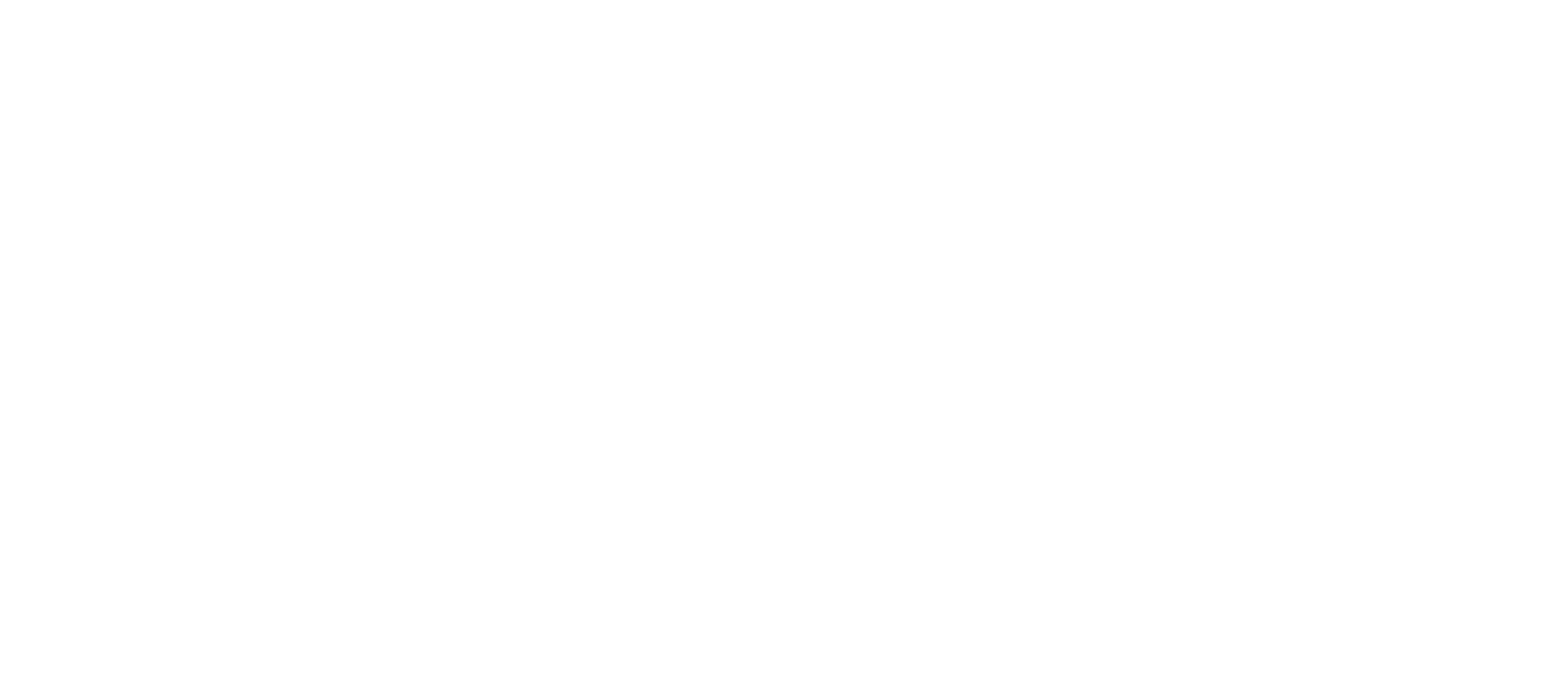 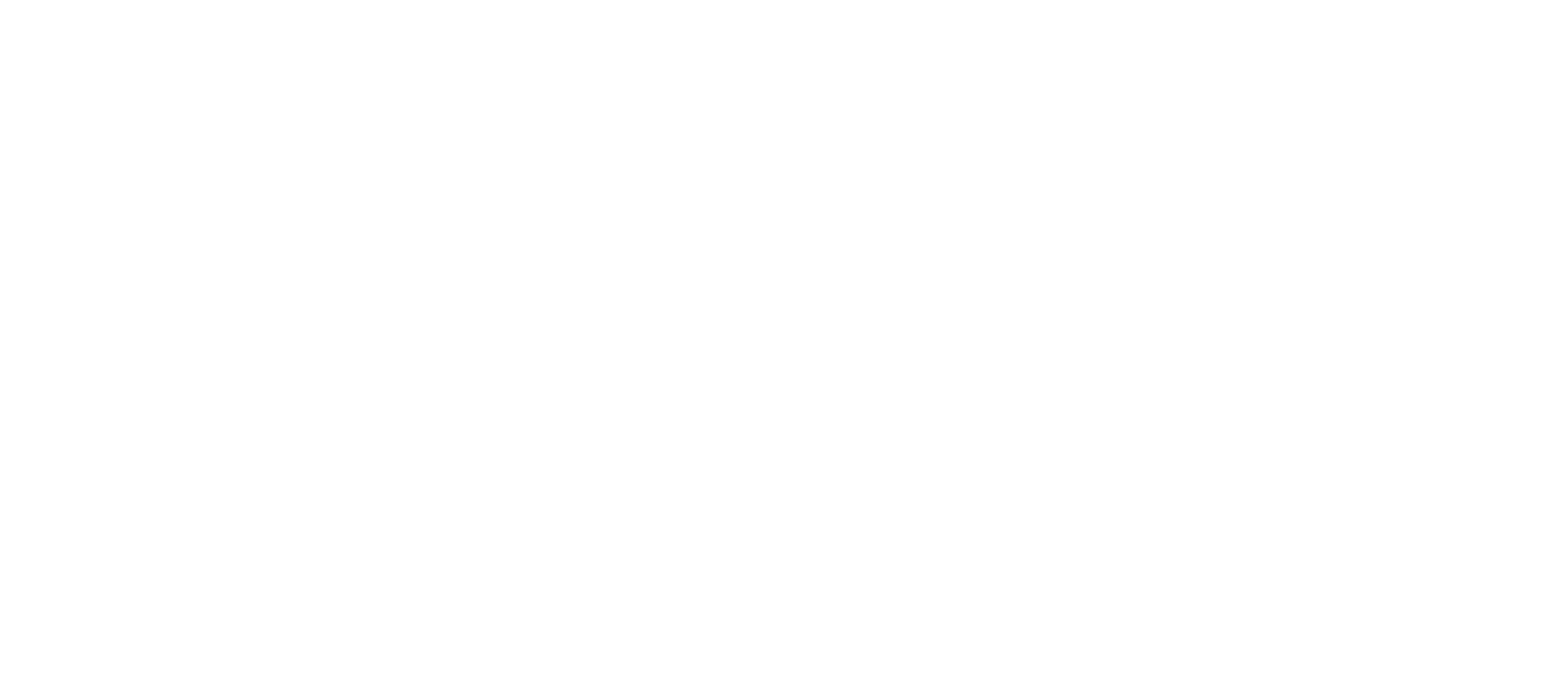 01
02
03
04
05
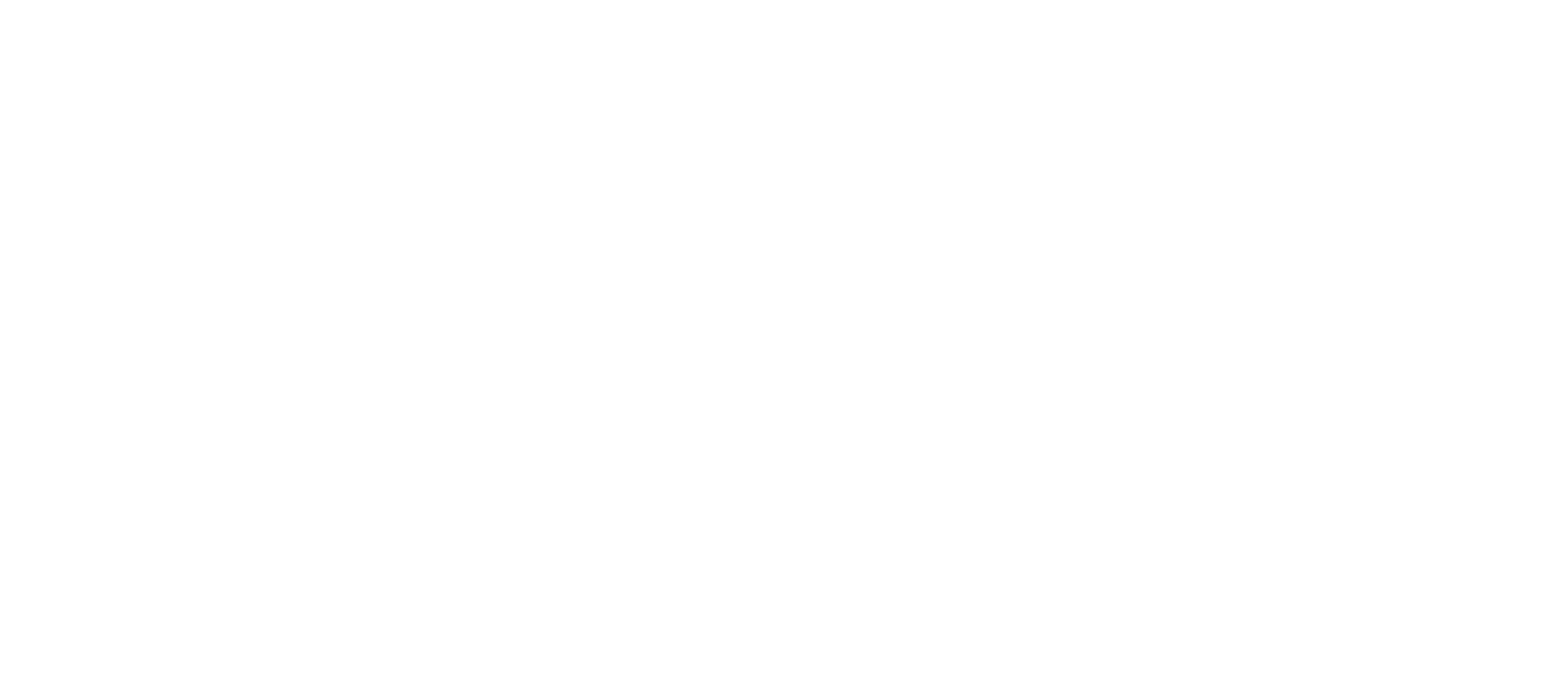 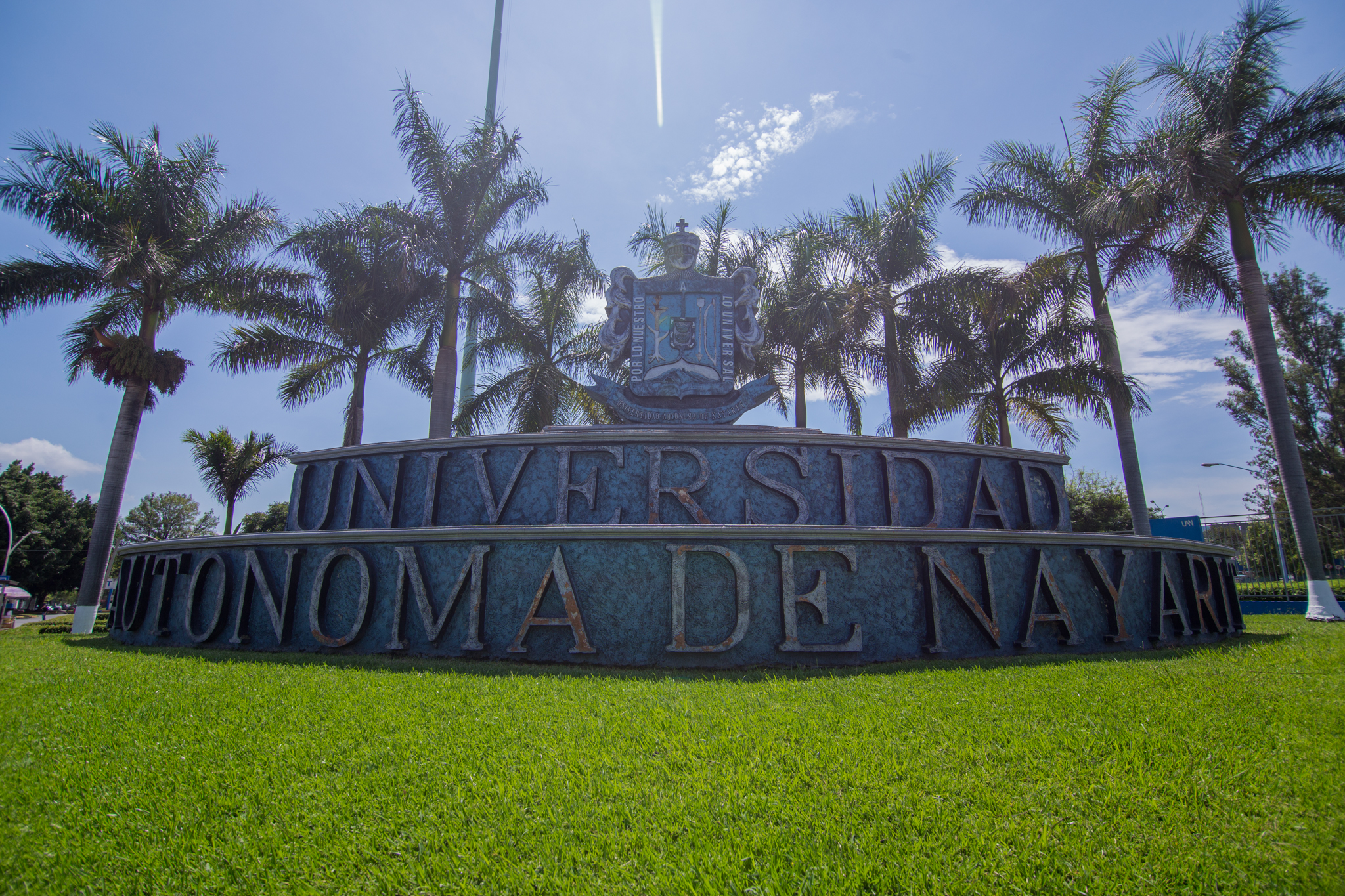 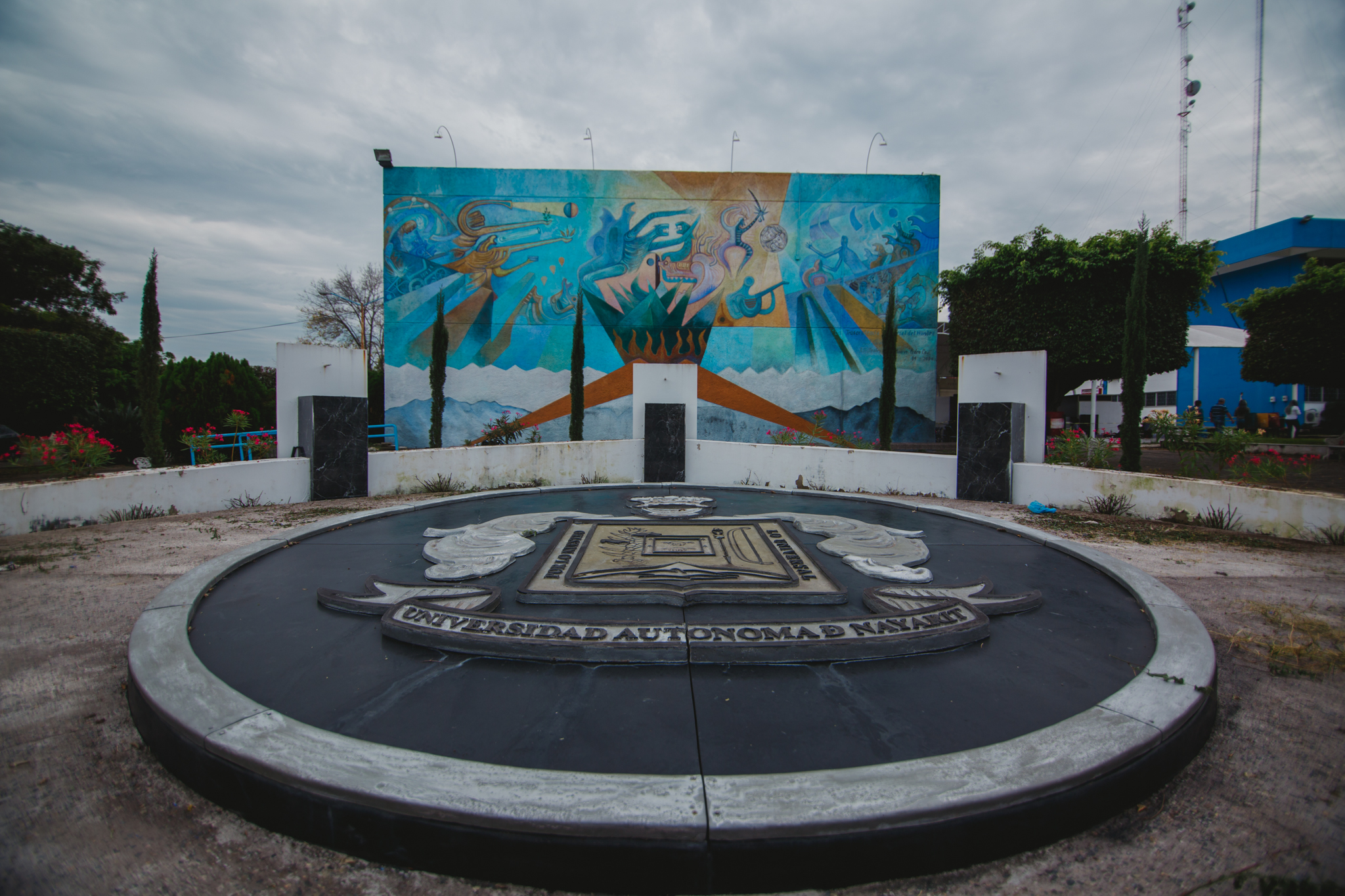 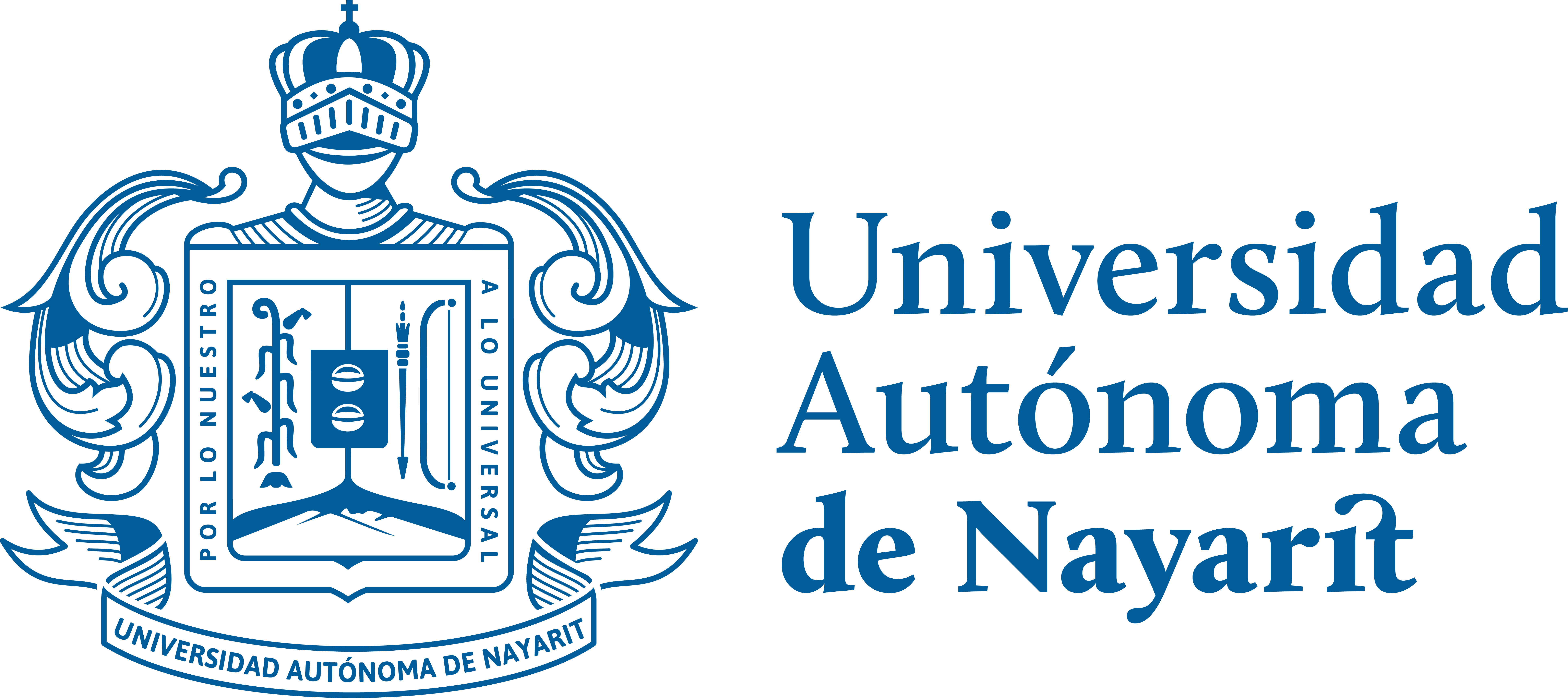 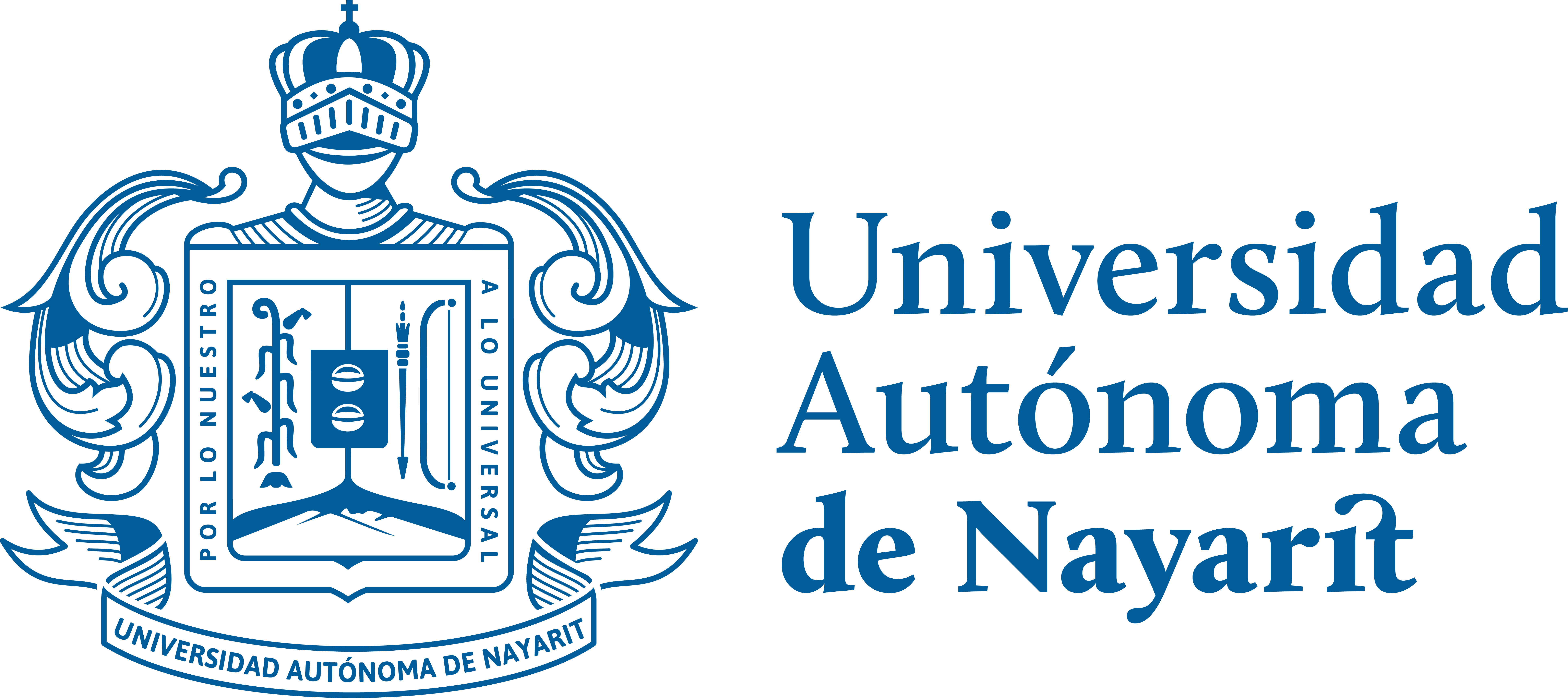 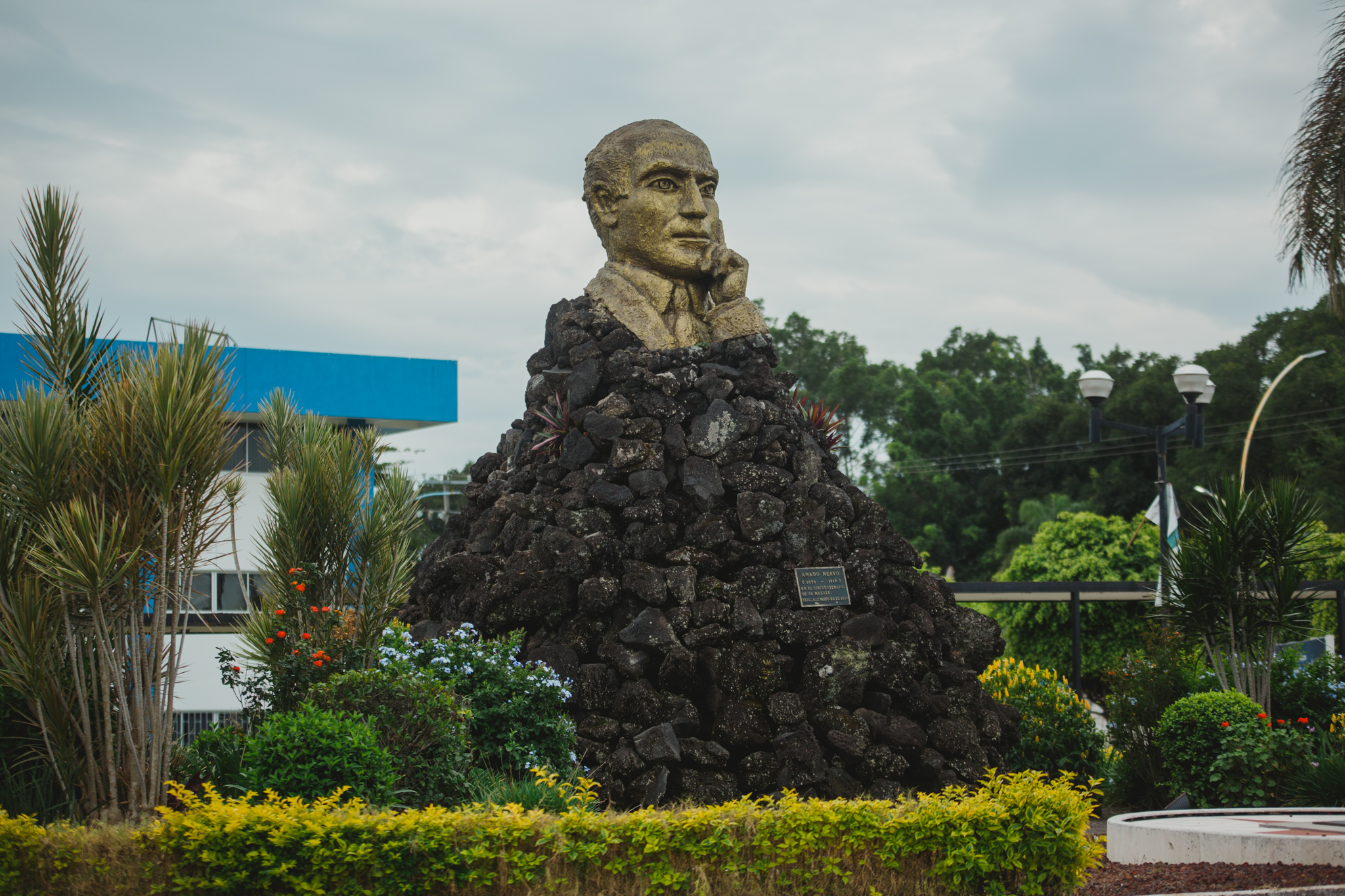 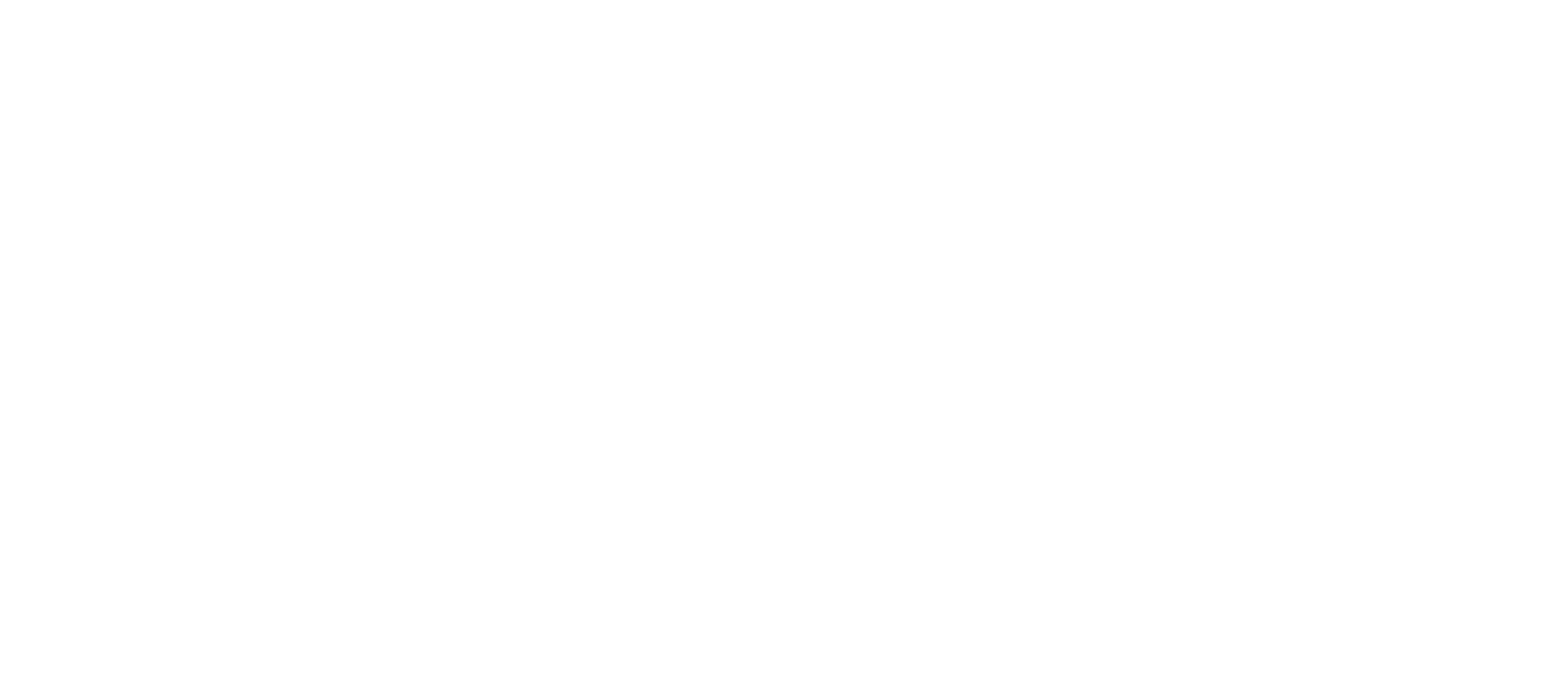